יבוא אישי בשער עולמי
שם המציג:  שולה אלימלך
תאריך ההצגה: 12/09/2017
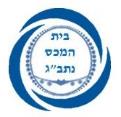 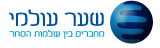 [Speaker Notes: ניתן להשתמש בתבנית זו כקובץ התחלתי להצגת חומרי הדרכה בסביבת קבוצה.

מקטעים
לחץ באמצעות לחצן העכבר הימני על שקופית כדי להוסיף מקטעים. מקטעים יכולים לסייע בארגון השקופיות שלך או להקל את שיתוף הפעולה בין עורכים מרובים.

הערות
השתמש במקטע 'הערות' עבור הערות העברה או כדי לספק פרטים נוספים עבור הקהל. הצג הערות אלה בתצוגת מצגת במהלך המצגת שלך. 
שים לב לגודל הגופן (חשוב עבור נגישות, ניראות, צילום בווידאו וייצור מקוון)

צבעים מתואמים 
הקדש תשומת לב מיוחדת לגרפים, תרשימים ותיבות טקסט. 
קח בחשבון את העובדה שהמשתתפים ידפיסו בשחור- לבן או בגווני אפור. בצע הדפסת בדיקה כדי לוודא שהצבעים שלך מוצגים כראוי בעת הדפסה בשחור-לבן מלא ובגווני אפור.

גרפיקה, טבלאות וגרפים
שמור על פשטות: אם הדבר אפשרי, השתמש בסגנונות ובצבעים עקביים שאינם מסיחים את הדעת.
סמן בתוויות את כל הגרפים והטבלאות.]
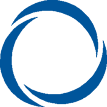 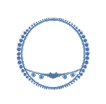 בית
המכס
נתב"ג
הצהרת יבוא בתהליך יבוא אישי לנגזרותיה (אישי בלדרים, אישי אוטונומיה וכו')

חידושים ביבוא אישי – מערכת שער עולמי:
ניתן להגיש הצהרות באילוץ. (אילוצים לוגיסטיים ומיכסיים).
אילוצים לוגיסטיים כפי שמטופל ביבוא מסחרי.
[Speaker Notes: סקור בקצרה את המצגת. תתאר את הנקודה המרכזית במצגת ומדוע היא חשובה.
הצג כל אחד מהנושאים המרכזיים.
כדי לספק מפת דרכים עבור הקהל, באפשרותך לחזור על שקופית סקירה זו במהלך המצגת, תוך הדגשת הנושא המסוים הבא שתדון בו.]
מסירה ישירה ביבוא אישי (מעקף)

1.     הגשת הצהרת יבוא בתהליך יבוא אישי על פי כל הכללים.
2.     ניתן להגיש הצהרה בטרם שודר מצהר ובטרם שודרה  
        קליטה במסוף.
3.     ההצהרה תוגש באילוץ המשקף את הסטטוס הלוגיסטי.
4.     על סוכן המכס לציין בהערות שמדובר בבקשה למסירה  
        ישירה.
5.     האילוץ יאושר בהתאם לקריטריונים של מסירות ישירות. 
        (בע"ח, תרופות וכו')
6.     במידה וקיימים חסמים מכסיים מסוג בקרת מסמכים, 
         תועבר ההצהרה לטיפול ממונה יבוא אישי / אחמ"ש –  
         ההצהרה תותר לפני זמינות.
7.      עם קליטת המטען  יותרו הטובין.

מדובר במעקף, לאחר העליה לאוויר ימצא פתרון הולם.
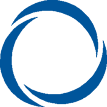 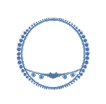 בית
המכס
נתב"ג
[Speaker Notes: סקור בקצרה את המצגת. תתאר את הנקודה המרכזית במצגת ומדוע היא חשובה.
הצג כל אחד מהנושאים המרכזיים.
כדי לספק מפת דרכים עבור הקהל, באפשרותך לחזור על שקופית סקירה זו במהלך המצגת, תוך הדגשת הנושא המסוים הבא שתדון בו.]
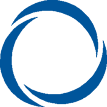 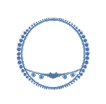 בית
המכס
נתב"ג
פתיחת זכויות

עבור מטענים המגיעים באויר, ינתן שירות של פתיחת זכויות במחלקה.
כ"כ בעל הזכויות יכול לפתוח זכויות באמצעות שימוש באתר האינטרנט
[Speaker Notes: סקור בקצרה את המצגת. תתאר את הנקודה המרכזית במצגת ומדוע היא חשובה.
הצג כל אחד מהנושאים המרכזיים.
כדי לספק מפת דרכים עבור הקהל, באפשרותך לחזור על שקופית סקירה זו במהלך המצגת, תוך הדגשת הנושא המסוים הבא שתדון בו.]
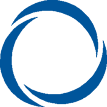 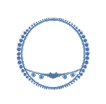 בית
המכס
נתב"ג
חלופה לחשבון ביבוא אישי ניתן לצרף מ.ב. 130 – הצהרת ערך ע"י היבואן
לגבי פרט 810 הכללים הינם זהים ליבוא מסחרי.
ז"א שיש לצרף מסמכי יבוא כגון הצהרה או מסר מהדואר.
[Speaker Notes: סקור בקצרה את המצגת. תתאר את הנקודה המרכזית במצגת ומדוע היא חשובה.
הצג כל אחד מהנושאים המרכזיים.
כדי לספק מפת דרכים עבור הקהל, באפשרותך לחזור על שקופית סקירה זו במהלך המצגת, תוך הדגשת הנושא המסוים הבא שתדון בו.]
דיפלומטים
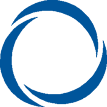 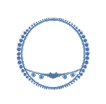 בית
המכס
נתב"ג
רשימה מפורטת של הטובין והכמויות אותם זכאי דיפלומט לייבא בפטור ממסים מוגדרים במערכת. חריגות מחייבות אישור מוקדם
 אישור (המלצת) משרד החוץ ליבוא רכב עבור דיפלומט/שגרירות/או"ם תעבור למערכת שער עולמי במסר אלקטרוני. עם הגשת הצהרת היבוא תתבצע בדיקת התאמה אוטומטית בין הנתונים שבהצהרה (מספר שילדה ומספר לקוח) לבין אישור משרד החוץ. רק לאחר שיימצא אישור מתאים במערכת, ניתן יהיה לשחרר את הרכב.
פטור מיפוי כח
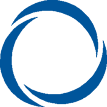 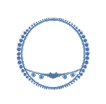 בית
המכס
נתב"ג
בשער עולמי יפוי הכח הינו טופס תהילה ממוחשב ולא צרופה ידנית.
יחד עם זאת ביבוא אישי במקרים שיפורטו להלן לא יידרש יפוי כח ממוחשב אלא צרופה סרוקה:
יבוא אישי בערך טובין של עד 1000$.
יבוא אישי ע"י בעלי זכויות (למעט רכב)
לגבי רכב של דיפלומט: יידרש יפוי כח ממוחשב של הנציגות אליה שייך הדיפלומט ולא של הדיפלומט עצמו.
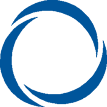 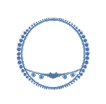 חשוב לציין אנו בתקופה של פיילוט.כל ניסיון הוא חשוב לכולנו, לצורך הצלחת המערכת.כלל הקהיליה מתבקשת להתנסות ולאפשר גם לנו לתרגל ולבצע בדיקות תקינות ומוכנות של המערכת.שולחן עגול
בית
המכס
נתב"ג
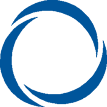 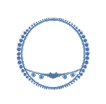 בית
המכס
נתב"ג
תודה על ההקשבה
שולה אלימלך – ממונה תש"ר ,יבוא אישי, מכס נתב"ג.
טל. 03-9751150
דוא"ל: shole@customs.mof.gov.il
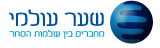 [Speaker Notes: השתמש בכותרת מקטע עבור כל אחד מהנושאים, כדי שהמעבר ביניהם יהיה ברור לקהל.]